Effects of Being a Multilingual Person
By
Asst. Inst. Sheden Shamel Abdullah
Iraqia University/ College of Media - Journalism Department
Definition
‘Multilingualism’ can be a tricky term, it’s applied to people who have competences in a number of languages or to places where many languages are used. It is the characteristics of a place – city, society, nation state – where many languages are spoken (Council of Europe 2007). 
Multilingual (adj./n.) a term used in sociolinguistics to refer (as an adjective) to a speech community which makes use of two or more languages, and then (as an adjective or noun) to the individual speakers who have this ability. Multilingualism (or plurilingualism) may subsume bilingualism. (David Crystal 318)
Benefits of Multilingualism
1- Children. Multilingualism enhances intellectual flexibility and creativity for children who grow up in environment speaking more than one language. 
2- Society. Language relies on culture and mind, thus, multilingualism enhances an automatic understanding and appreciation of values of the societies that are contained in the concerned languages. (okal,2014: 227)
3- Mental Diseases, there is emerging scientific evidence that being bilingual or multilingual actually delays the onset of dementia or even prevents it altogether.
Real Stories
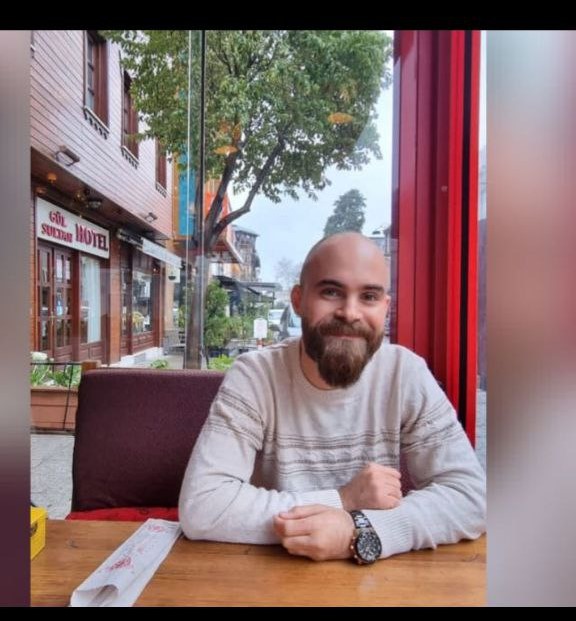 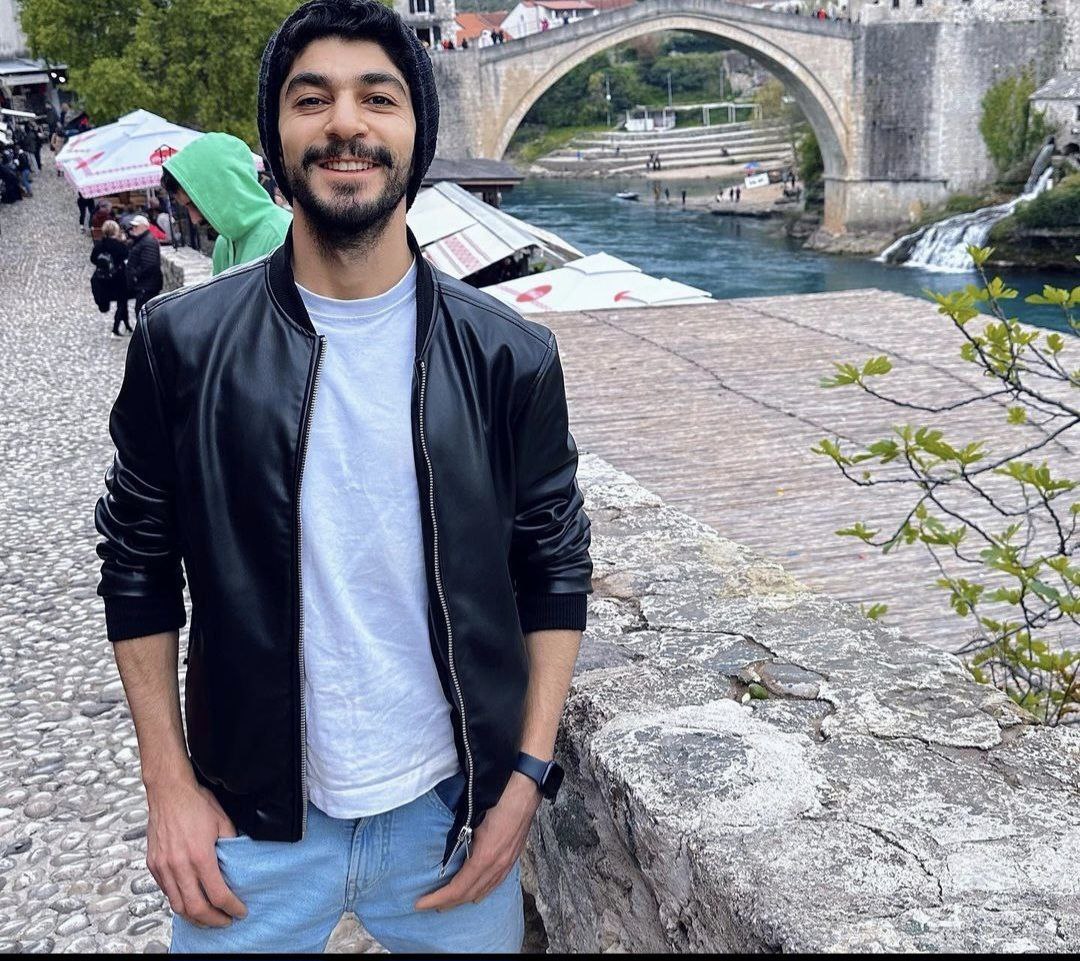 Conclusion
Every language you speak is a key to unlock more professional opportunities. Speaking different languages makes you more open to dialogue with other cultures and allows you to talk directly to people from other countries and backgrounds speaking. It also aids with enhancing cognitive skills and mental flexibility. 
Remember, it’s never too late to learn a new language